www.thescienceteacher.co.uk  | resources for science teachers who like to think
Discuss in pairs
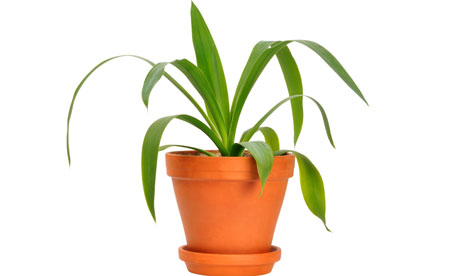 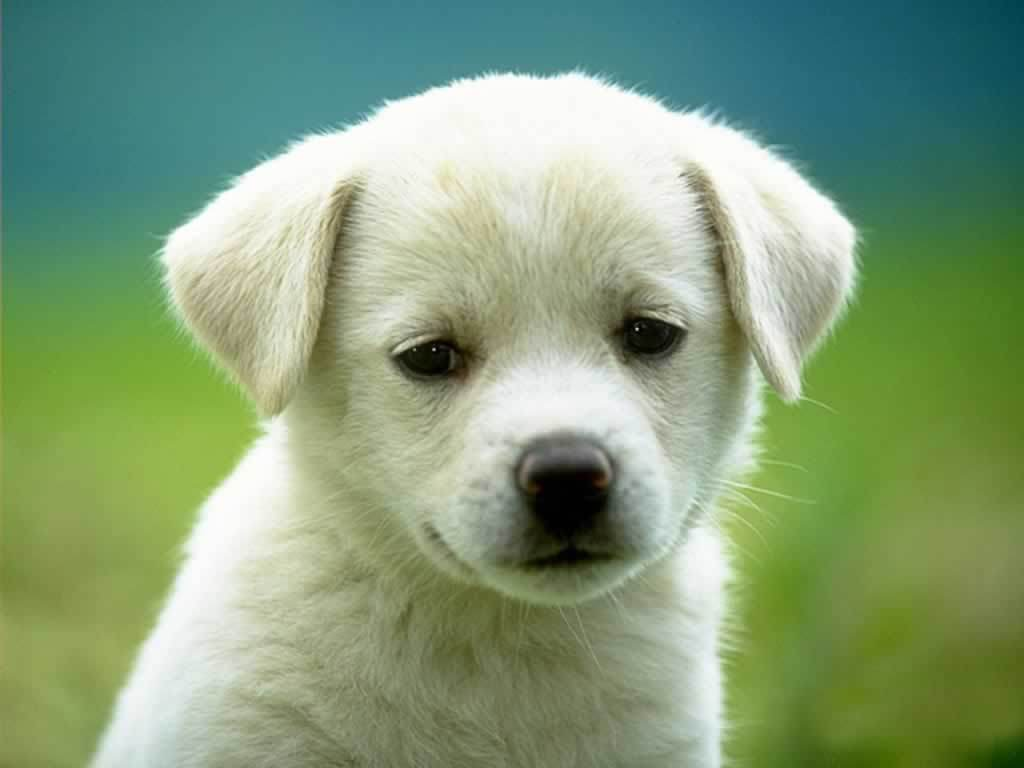 My plant photosynthesises because…..
My dog respires because……
My plant respires because…...
My dog doesn’t photosynthesise because….